[Speaker Notes: www.4tons.com.br
Pr. Marcelo Augusto de Carvalho]
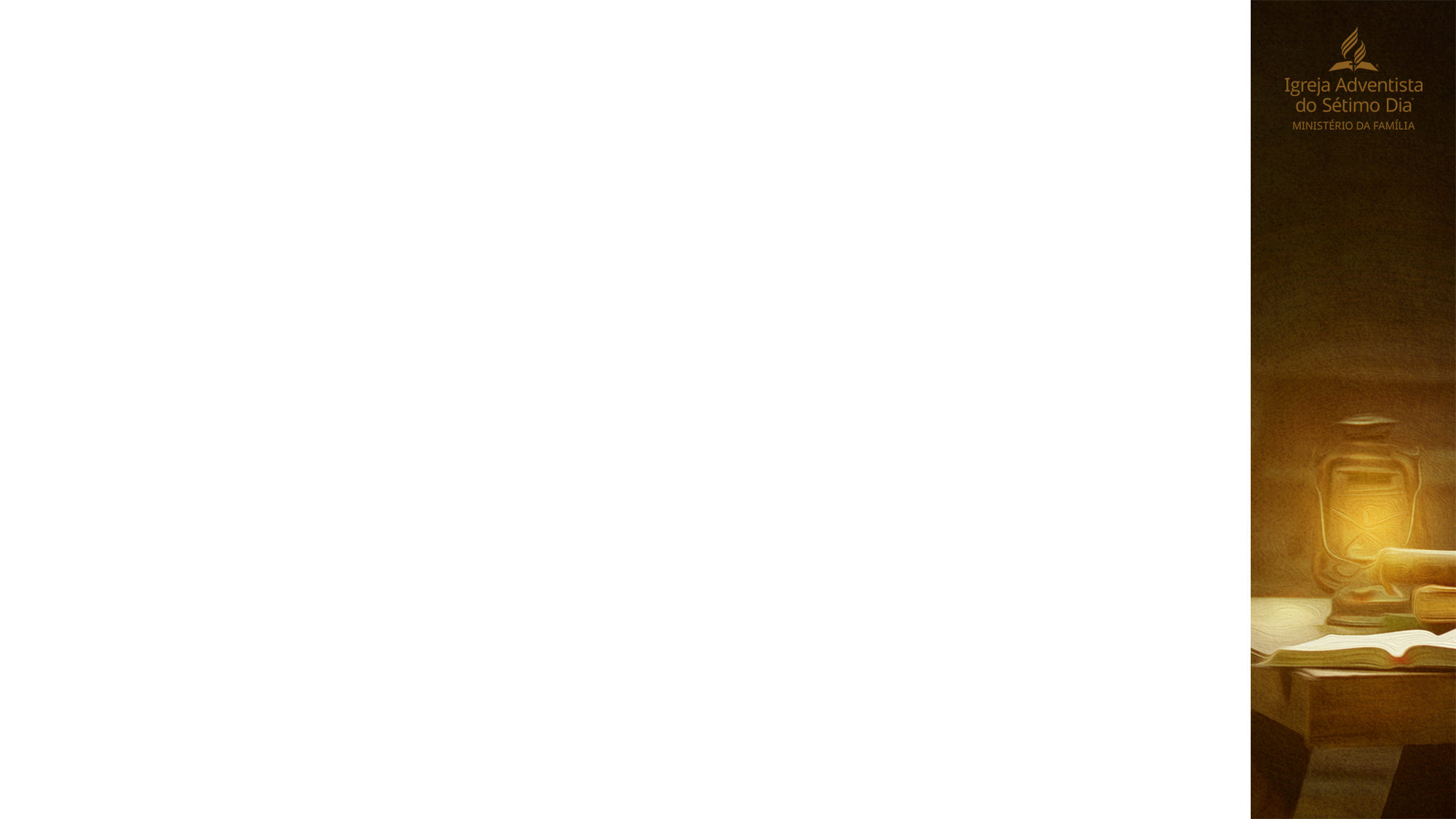 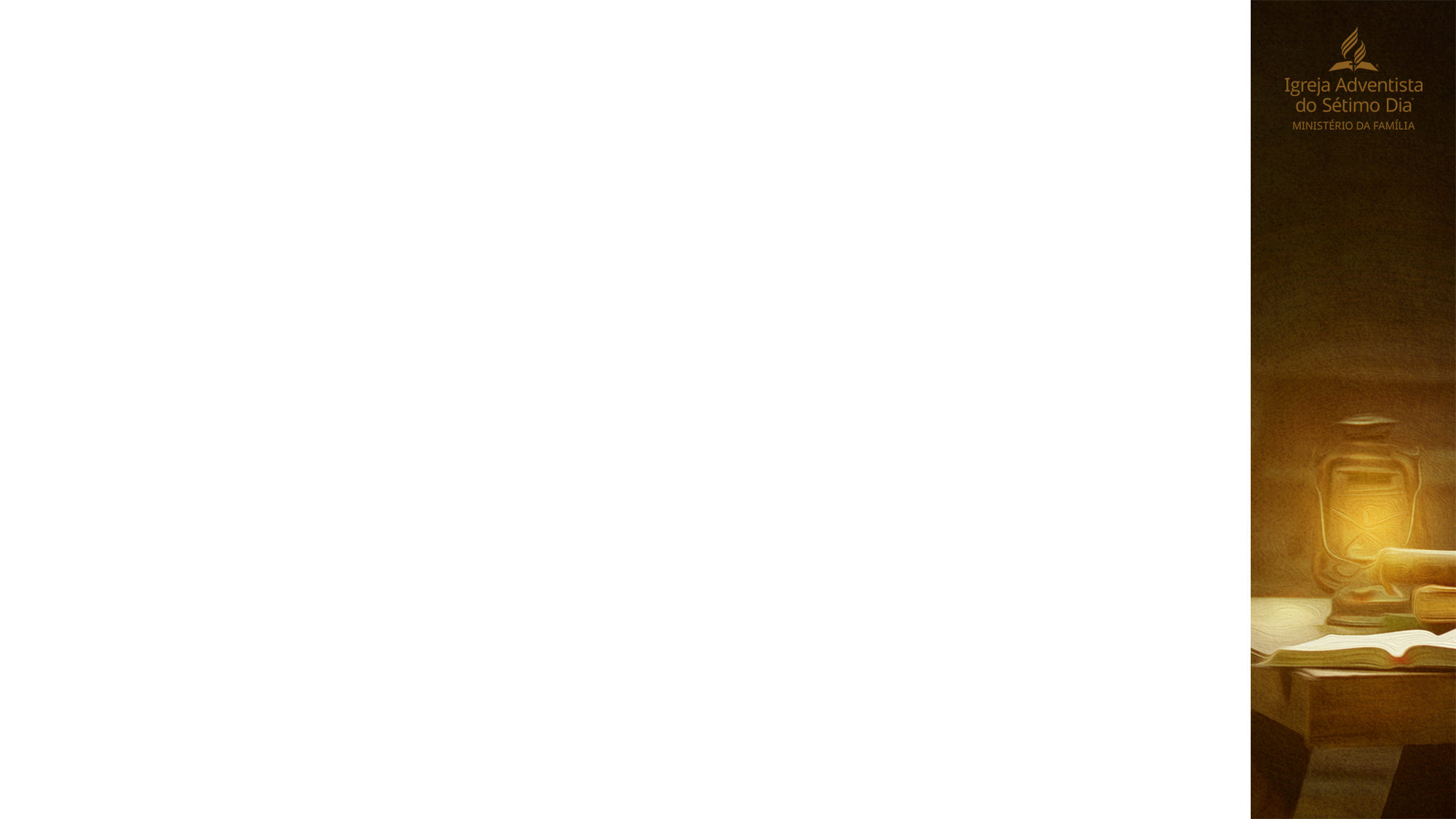 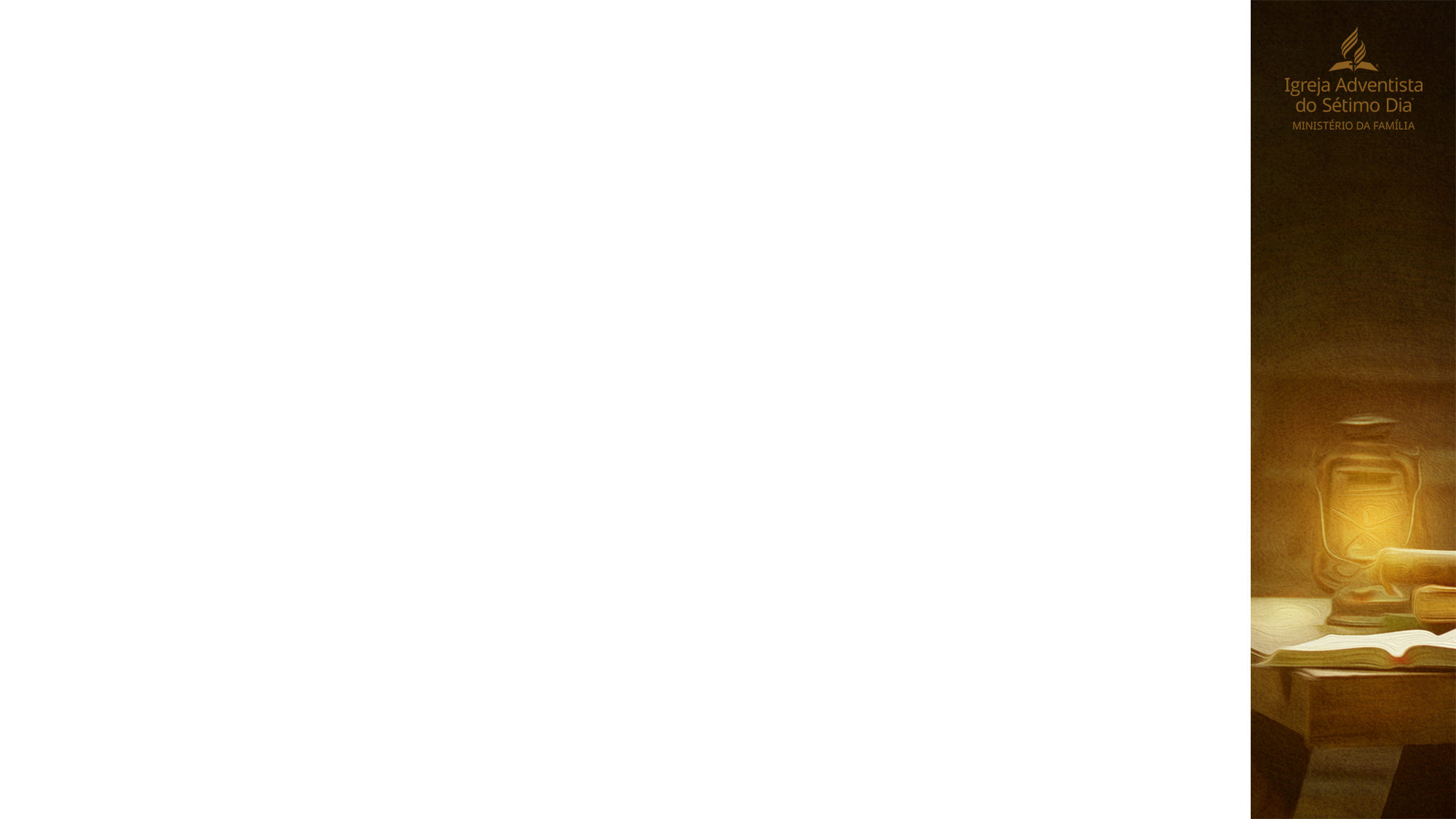 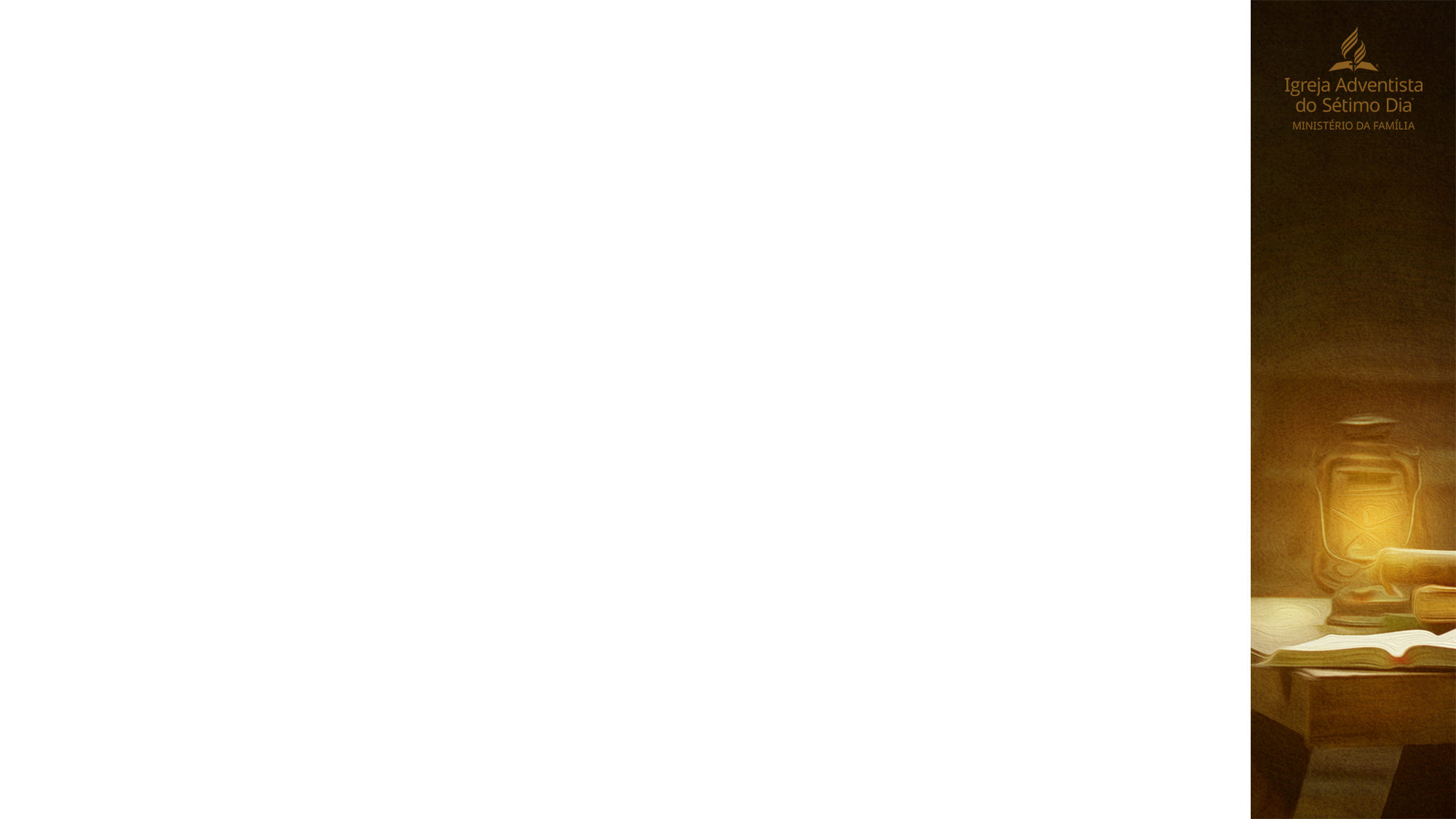 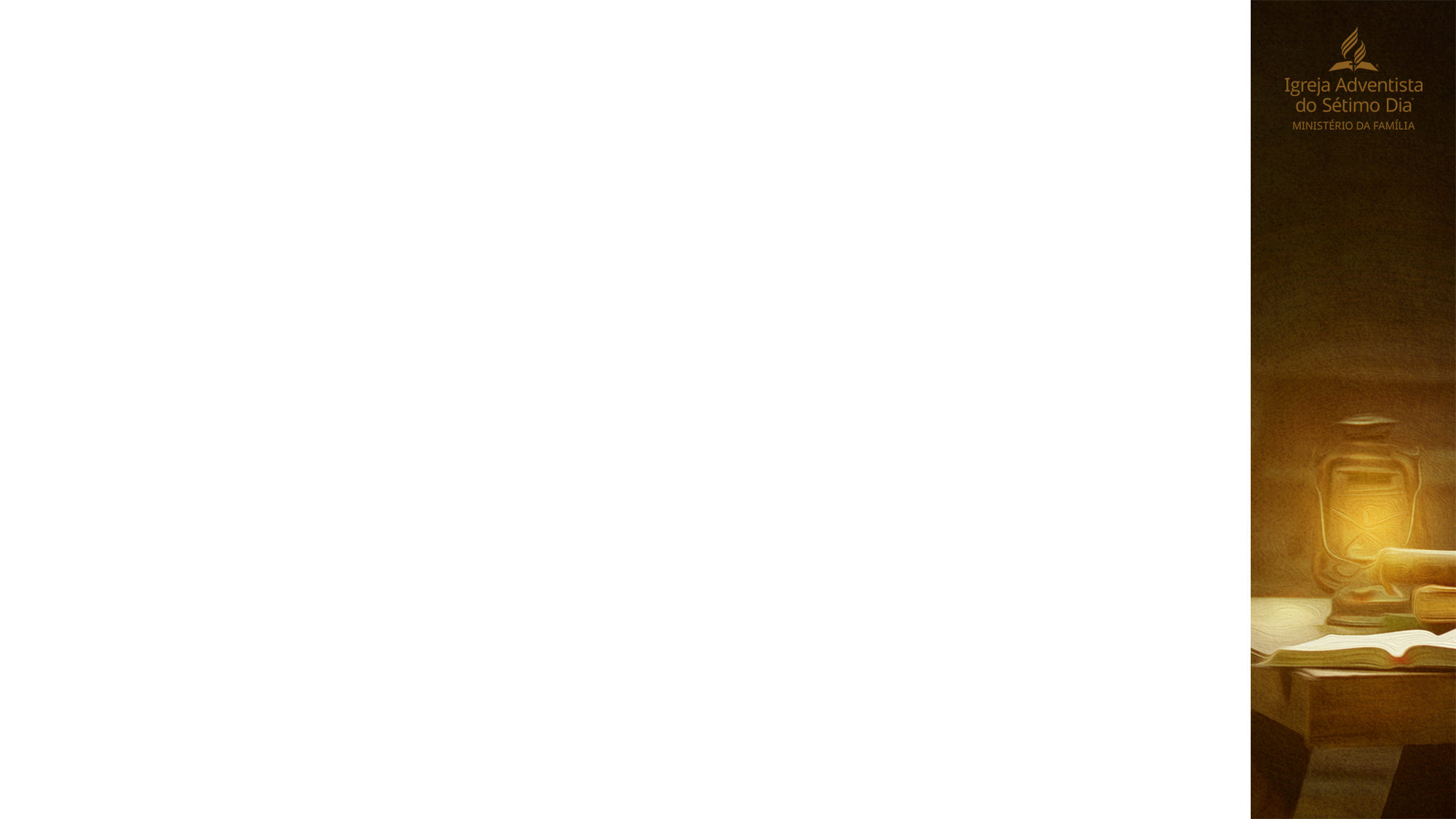 Nosso grande desafio é aprender a confiar no insondável e imensurável amor de Deus, independentemente das circunstâncias que, muitas vezes, se apresentam diante de nós como impossíveis de solucionar
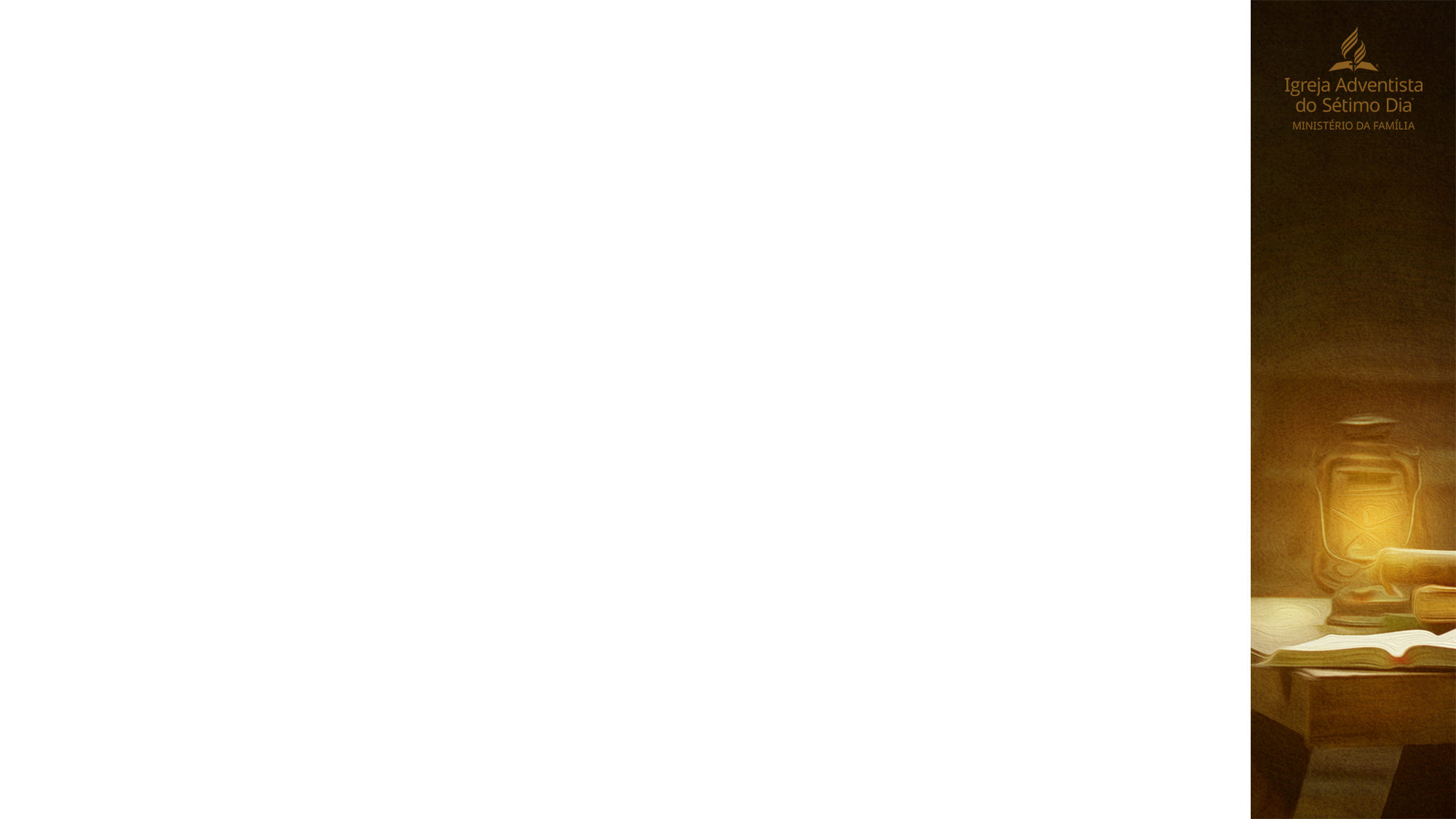 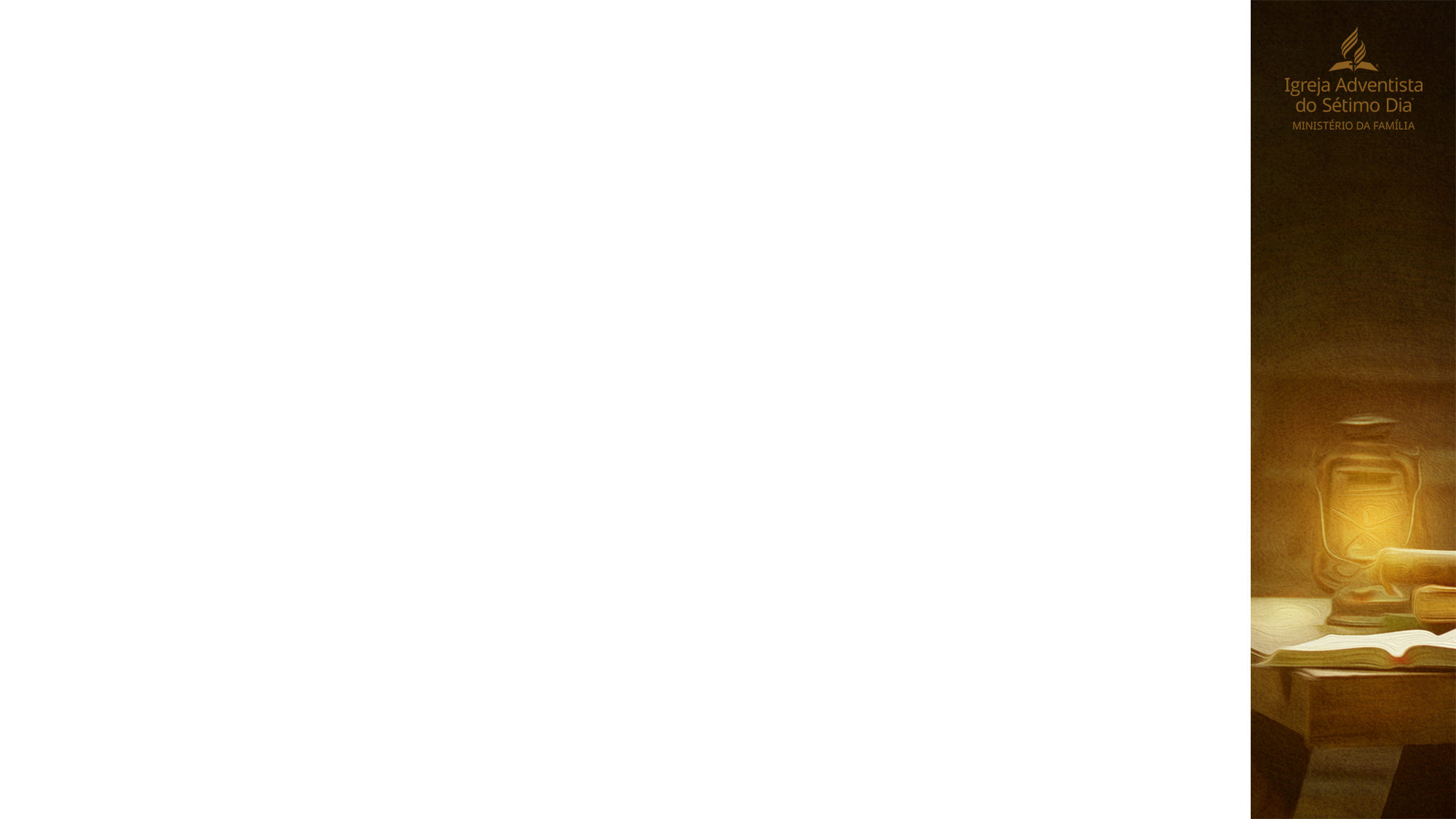 Para a viúva de Sarepta: Crise financeira, fome.
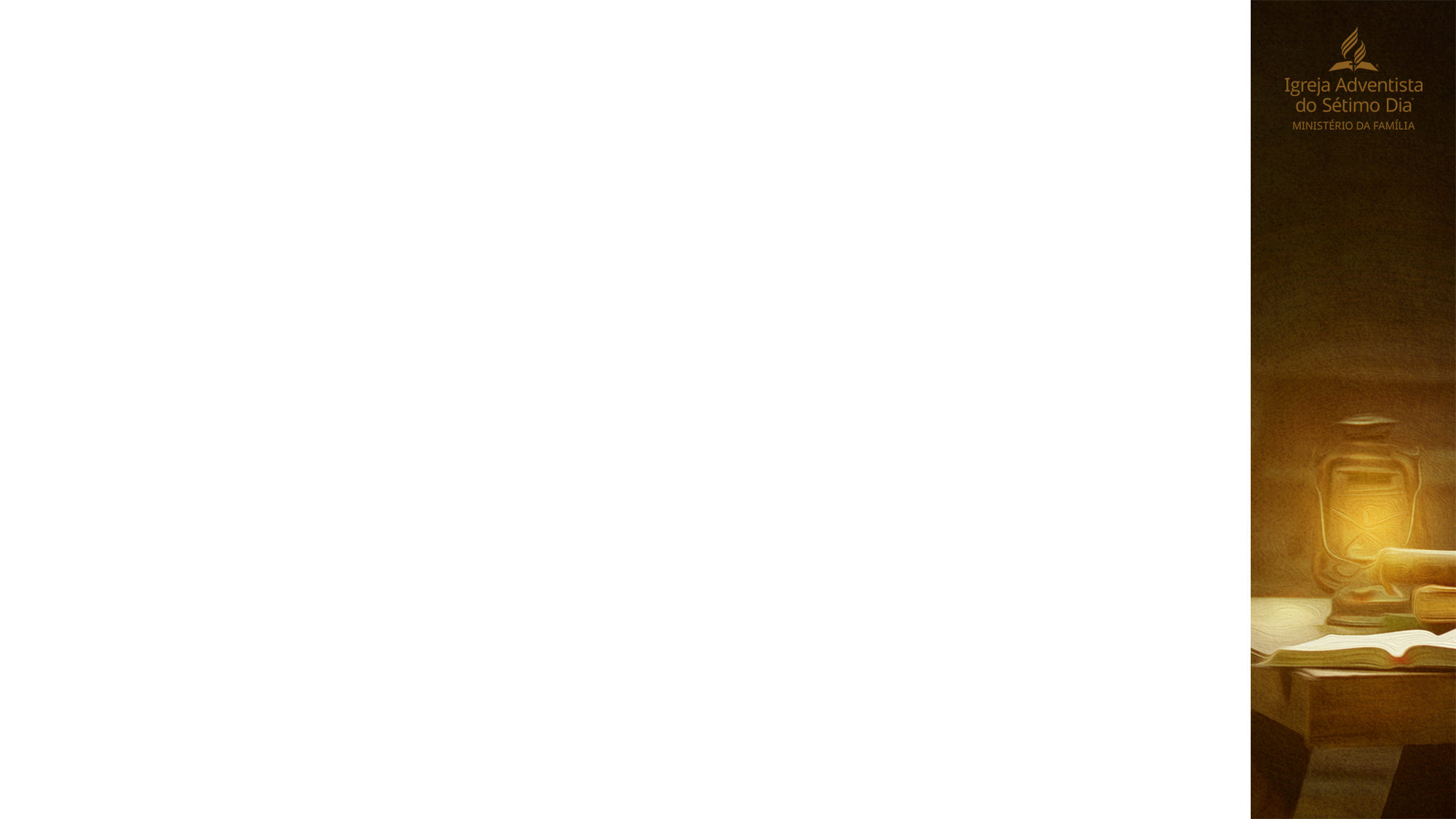 Para a família hoje: Crise financeira.
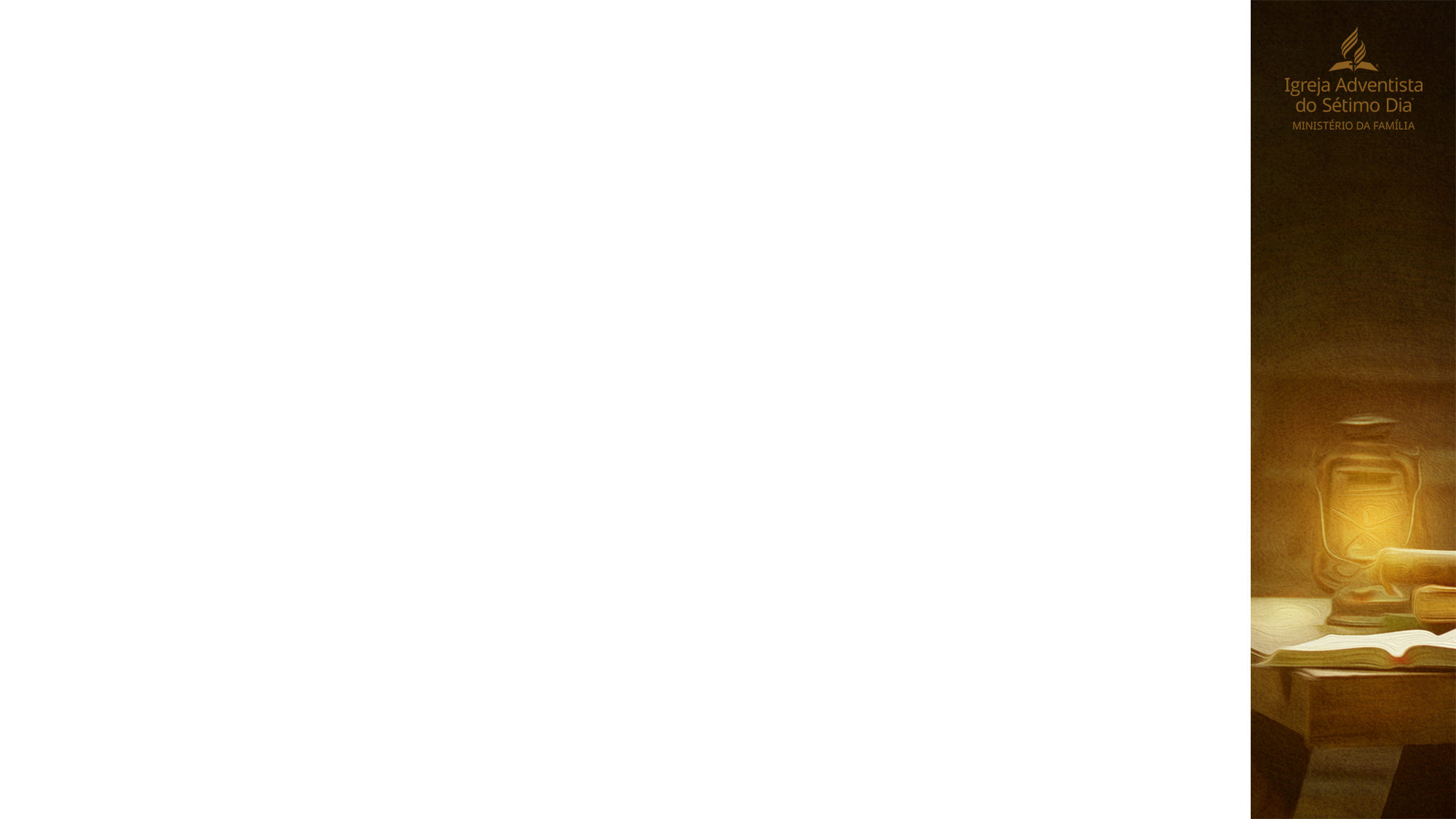 A viúva de Sarepta confiou totalmente na Palavra de Deus. Correu o risco de morrer de fome, ao usar o que lhe restava de farinha e azeite para alimentar primeiro o profeta de Deus. É esta fé que precisamos ter e compartilhar com os que não conhecem a Deus.
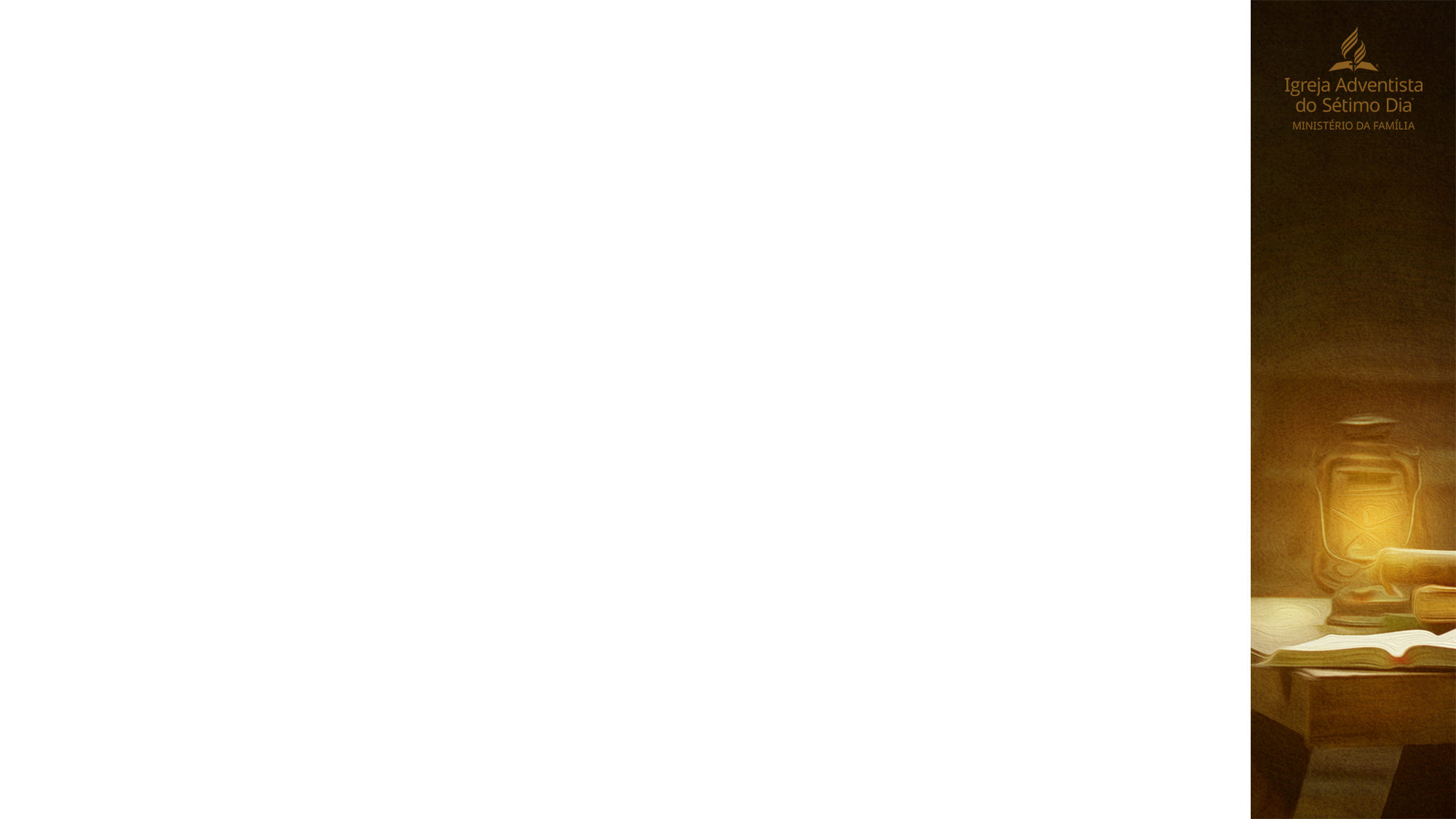 O mundo passa por lutas e dificuldades em muitos âmbitos, porém, quando o olhar se volta para a sua família percebemos que há também muitos problemas a serem resolvidos, inclusive o financeiro.
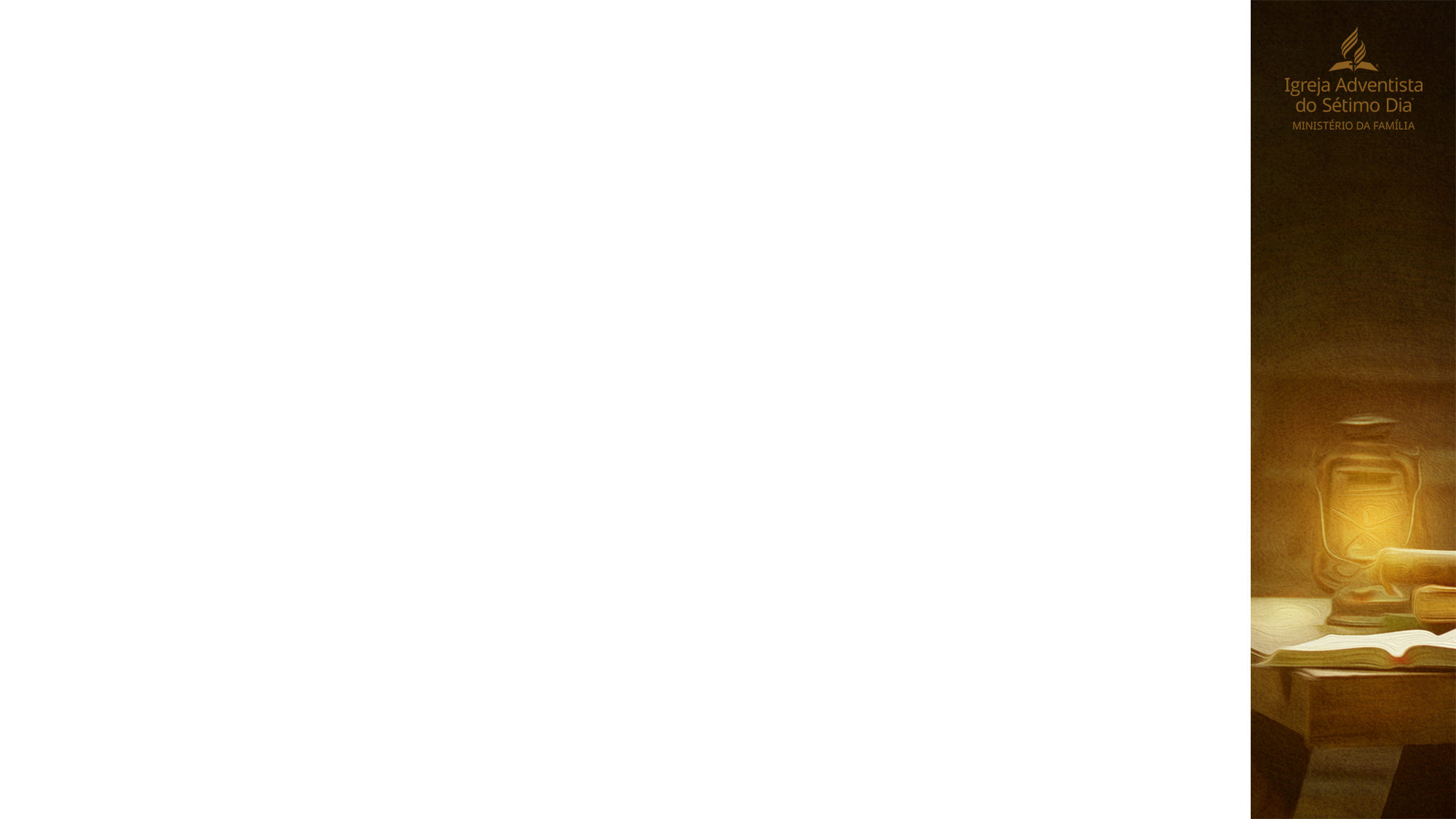 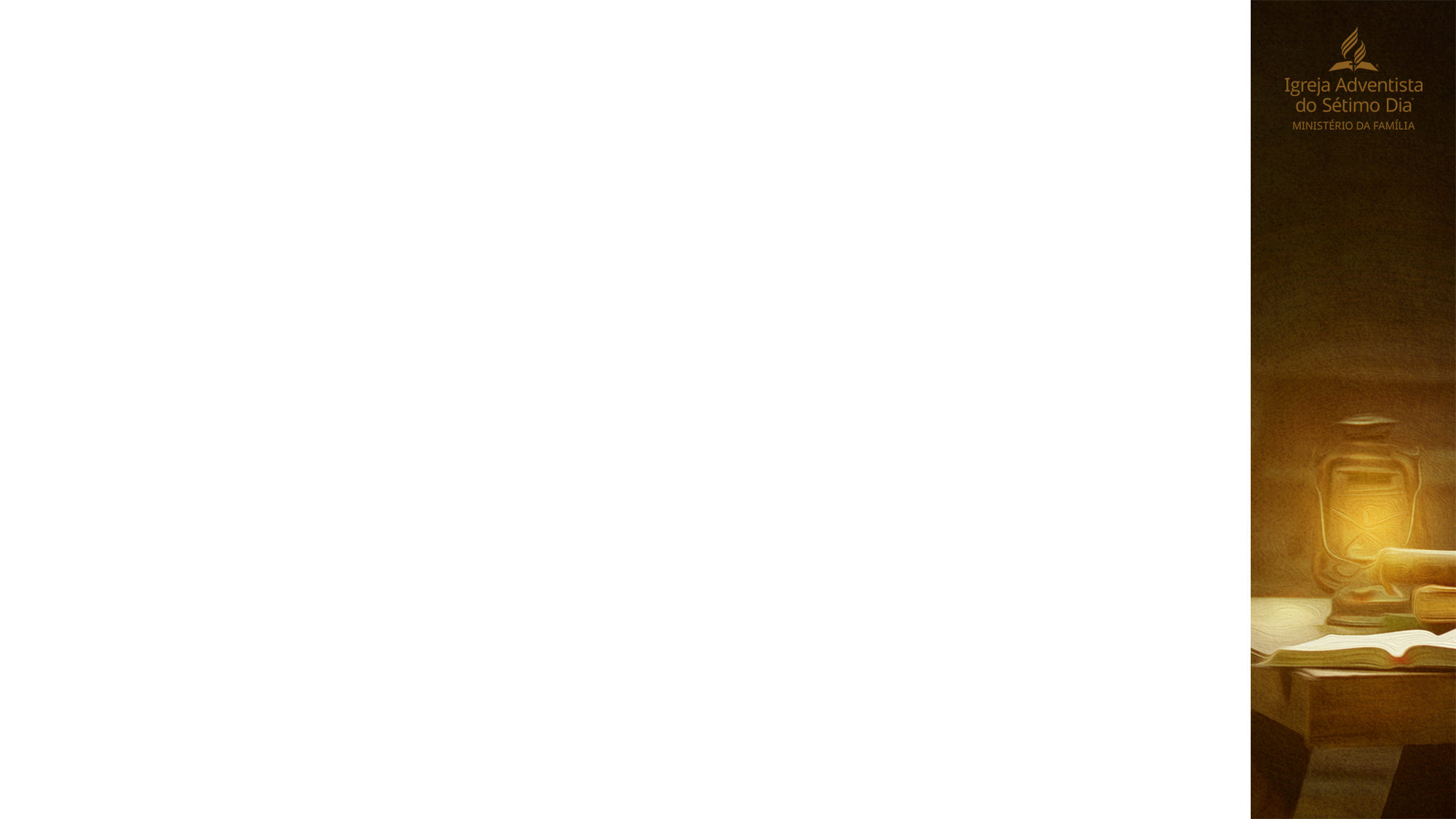 Sempre há um refúgio. O nosso Deus é apresentado na Bíblia como o cuidador de seu povo.
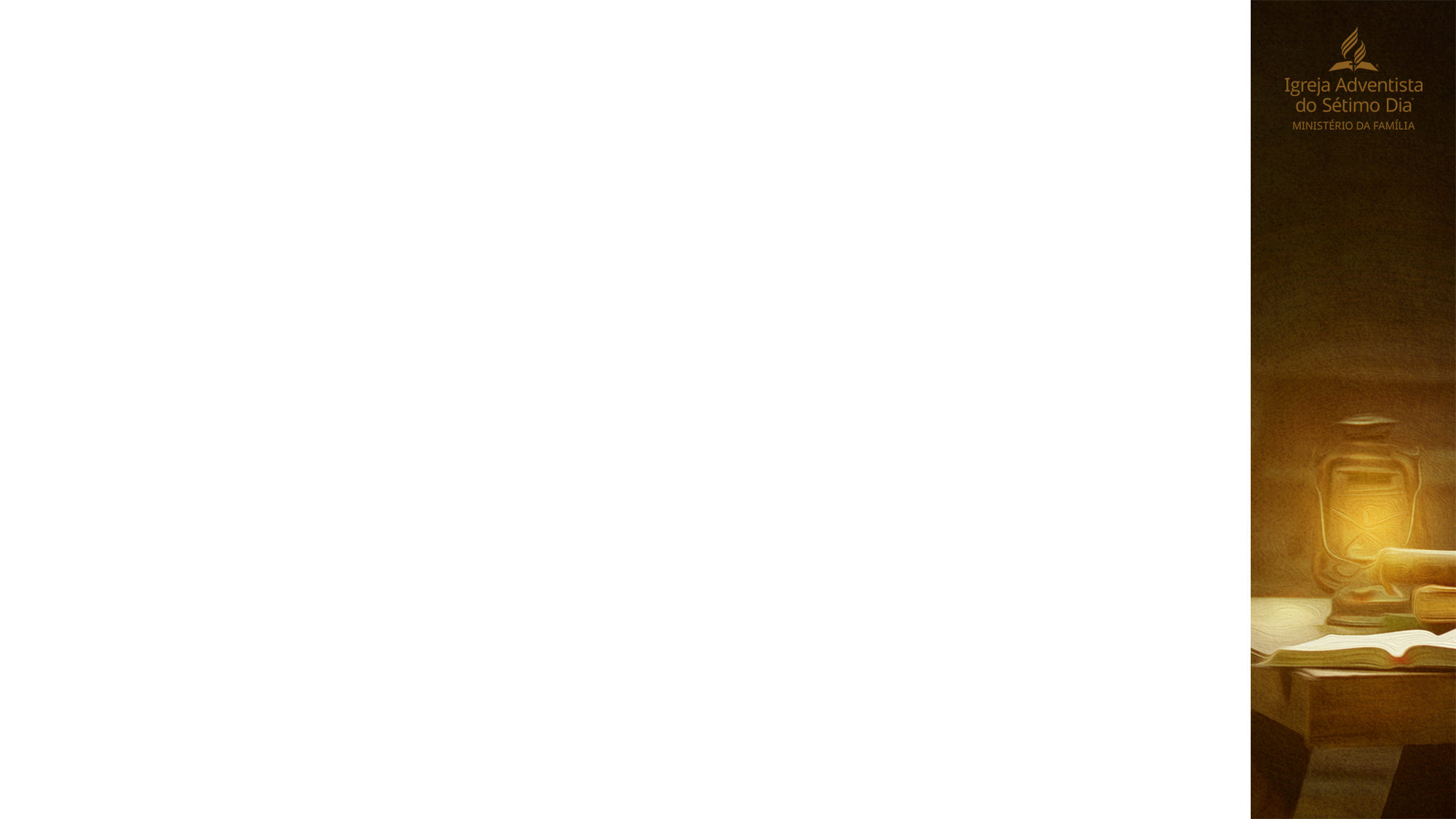 Na experiência da viúva de Sarepta houve uma prova de fé: servir primeiro ao profeta, para então receber a benção. Primeiro Deus. Depois Ele cuidará de Seu filho necessitado.
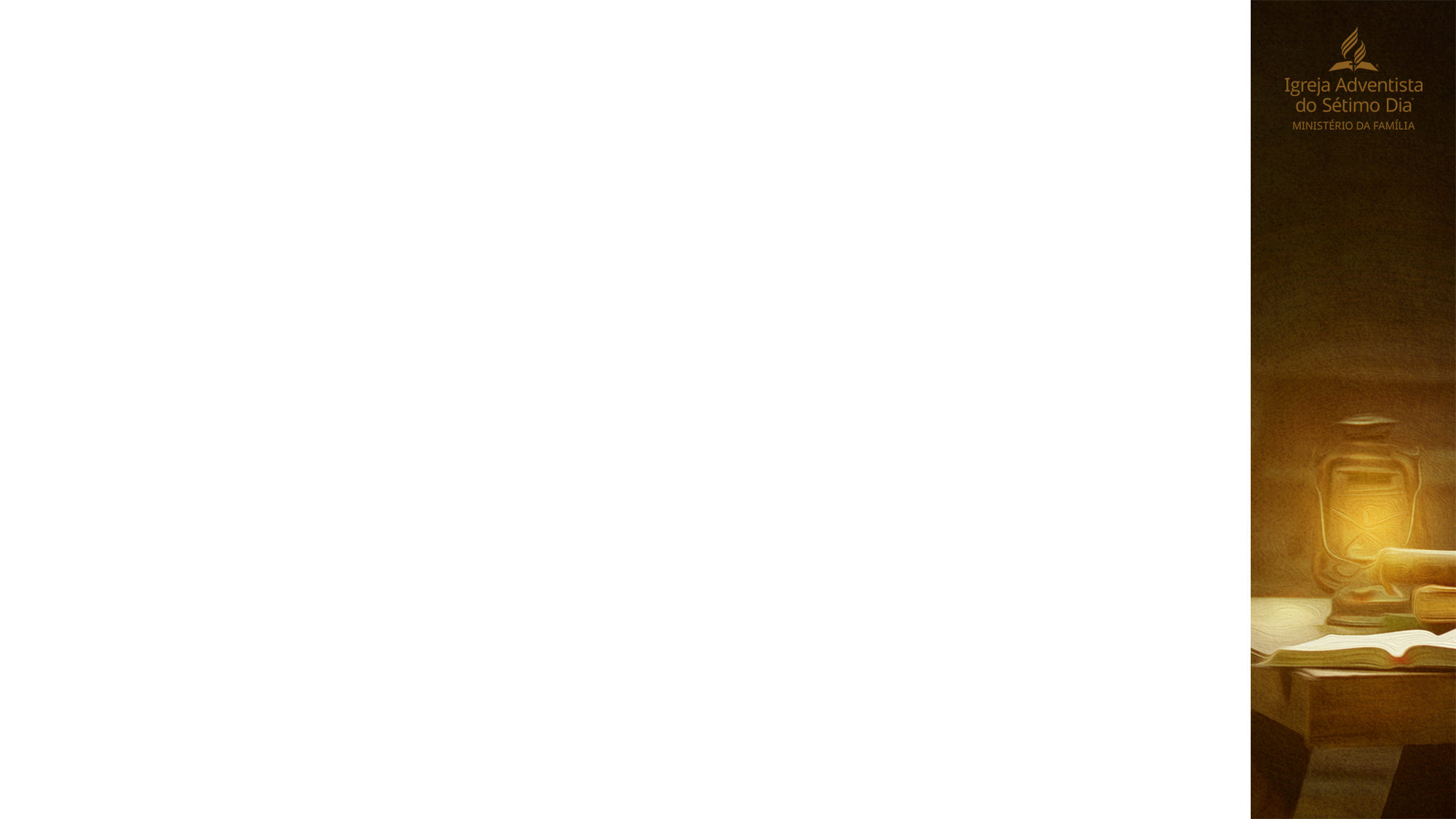 Deus em primeiro lugar significa dar o melhor para Ele: tempo, talento, templo e tesouro. Os dízimos e as ofertas são a demonstração de fidelidade e confiança em Deus.
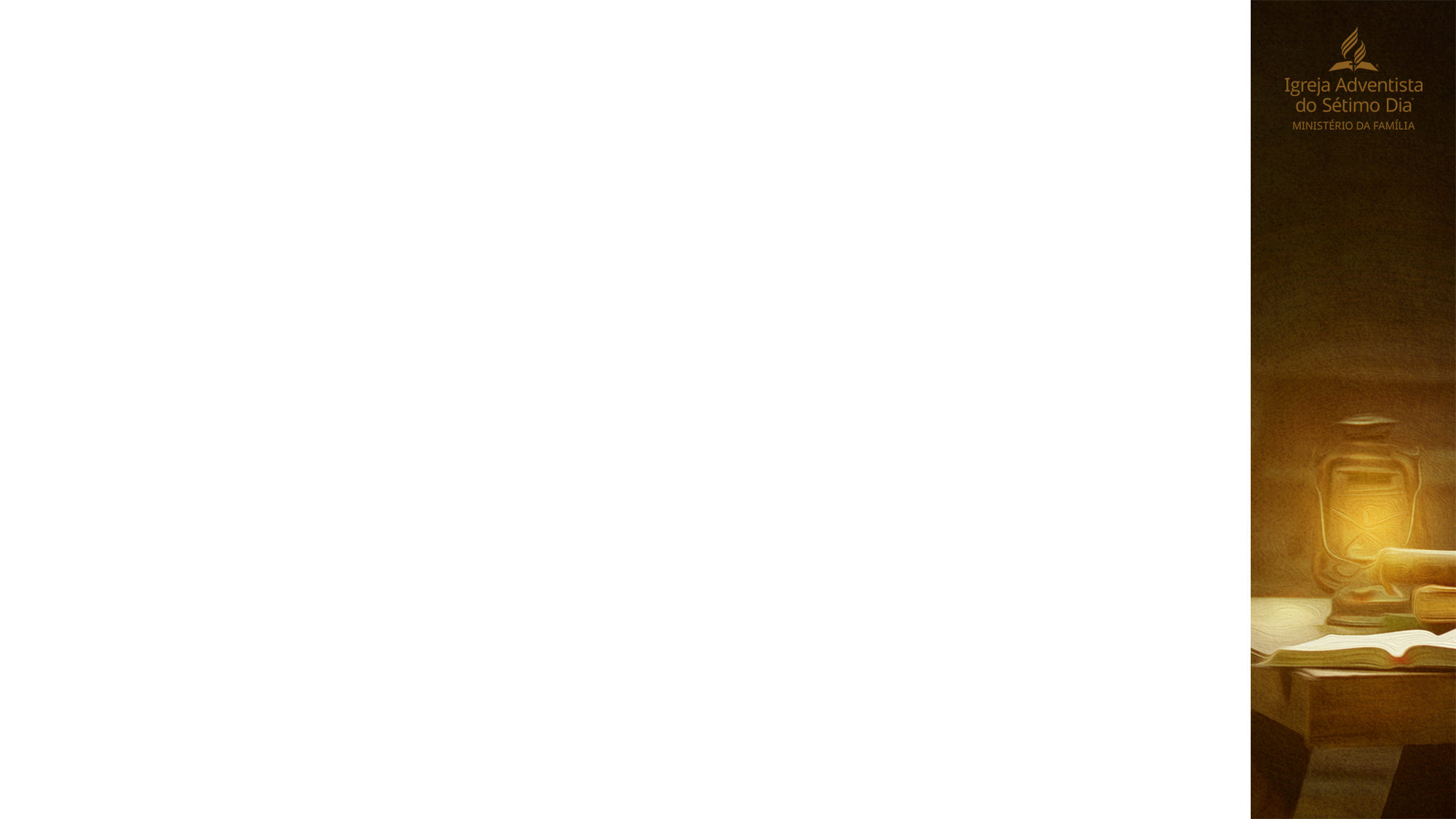 O céu é o único lugar seguro para depositar nosso tesouro. Se nosso tesouro estiver lá, com certeza, nós estaremos, juntamente com muitos que ajudamos por meio de nossa fidelidade e envolvimento pessoal.
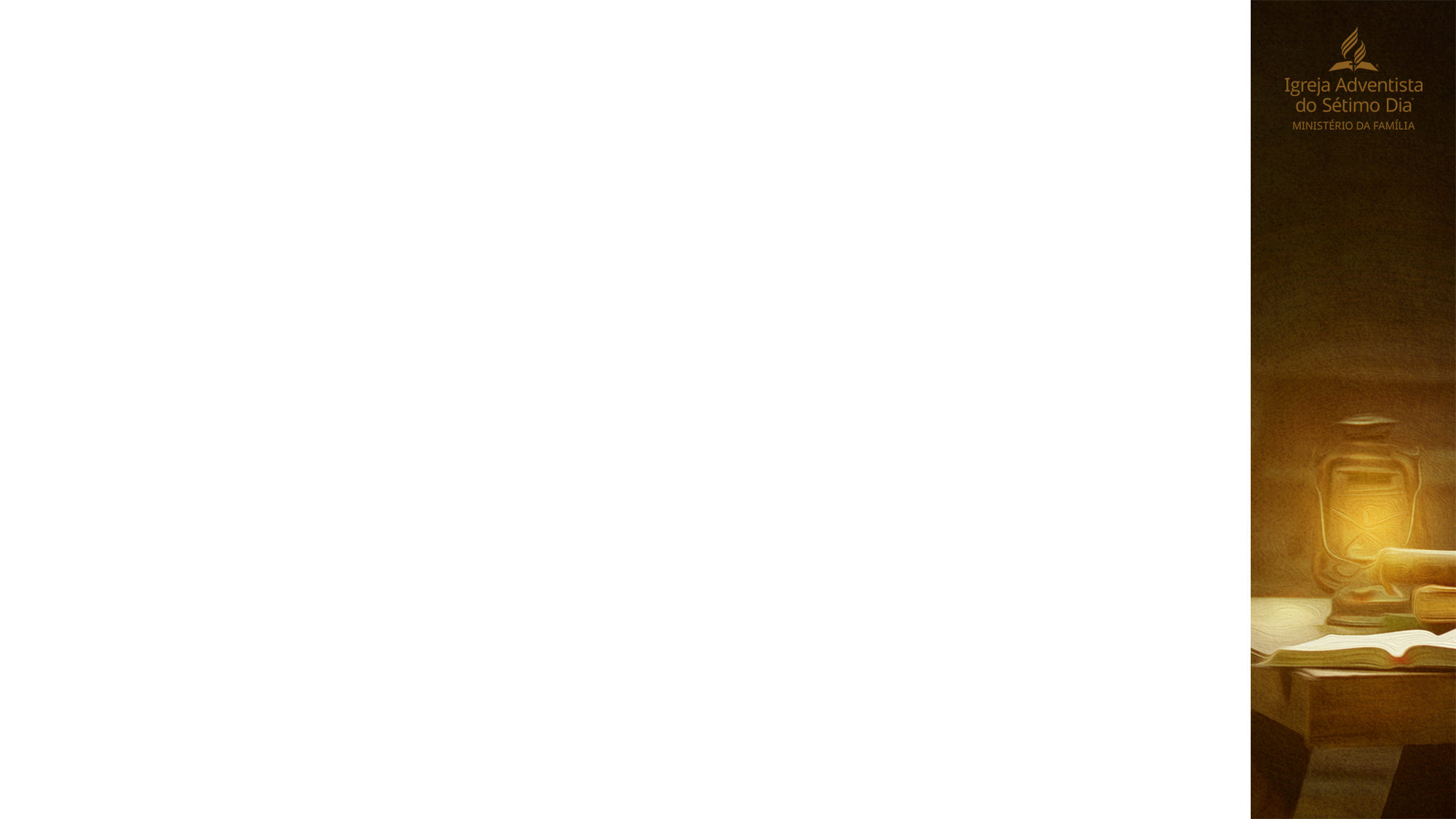